养育成功的孩子

Raising Successful Children

Dr. Jay BarLeon 
& Suran
（介巴梁&苏然）
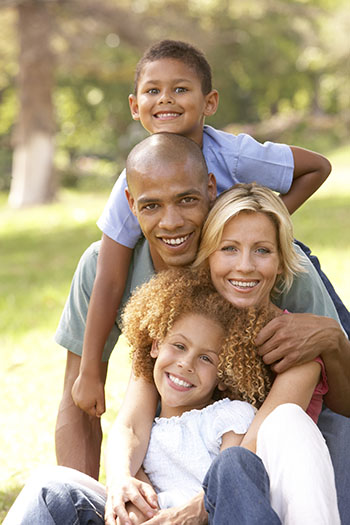 温暖型/控制型              象限  
THE WARMTH / CONTROL QUADRANT
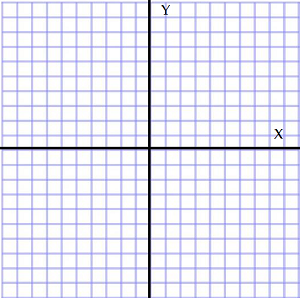 成功育儿的劝告                                    TIPS FOR SUCCESSFUL PARENTING
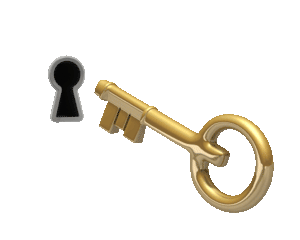 神至高无上GOD IS SOVEREIGN.
祂比你更爱你的孩子HE LOVES YOUR CHILDREN MORE THAN YOU DO.
作为父母,我们犯了很多错误 AS PARENTS, WE MAKE MANY MISTAKES.
神的话语给了我们很多教养的忠告GOD’S WORD GIVES US A LOT OF PARENTING ADVICE
求神帮助你成为祂孩子更好的父母ASK GOD TO HELP YOU BECOME A BETTER PARENT TO HIS CHILDREN
以弗所书六章四节:“你们作父亲的，不要惹儿女的气,只要照着主的教训和警戒养育他们.”
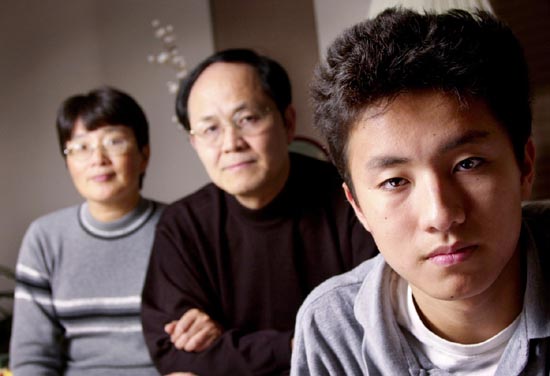 Ephesians 6:4 “Fathers, do not exasperate your children; instead, 
bring them up in the training and instruction of the Lord. “
“我今日所吩咐你的话都要记在心上,也要殷勤教训你的儿女.无论你坐在家里,行在路上,躺下,起来,都要谈论.也要系在手上为记号,戴在额上为经文:又要写在你房屋的门框上,并你的城门上.”-申命记6:6-9
“These commandments that I give you today are to be upon your hearts. Impress them on your children. Talk about them when you sit at home and when you walk along the road, when you lie down and when you get up. Tie them as symbols on your hands and bind them on your foreheads. Write them on the doorframes of your houses and on your gates.” Deuteronomy 6:6-9 How can you do that if you are not with them at those times?
你说你爱他们,你以爱待他们了吗？           YOU SAY YOU LOVE THEM…DO YOU TREAT THEMWITH LOVE?
40
看看林前13章
LOOK AT 1 COR 13 

爱不是一种感觉
LOVE IS NOT A FEELING

爱是你如何对待某人
LOVE IS HOW YOU TREAT SOMEONE
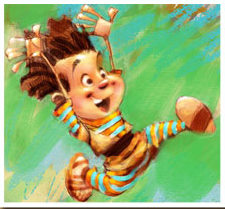 爱是什么？（林前13章）
What love IS (1 Cor. 13)
爱不是什么？(林前13)
What love IS NOT (1 Cor. 13)
这个孩子长大后是谁？ (Who did this child grow up to be?)
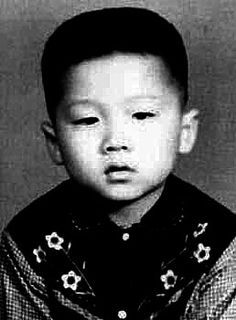 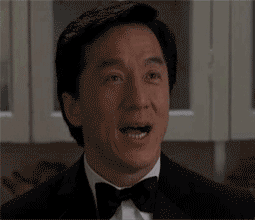 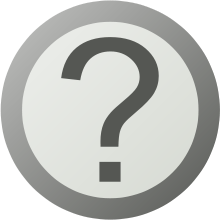 这个孩子长大后是谁？ (Who did this child grow up to be?)
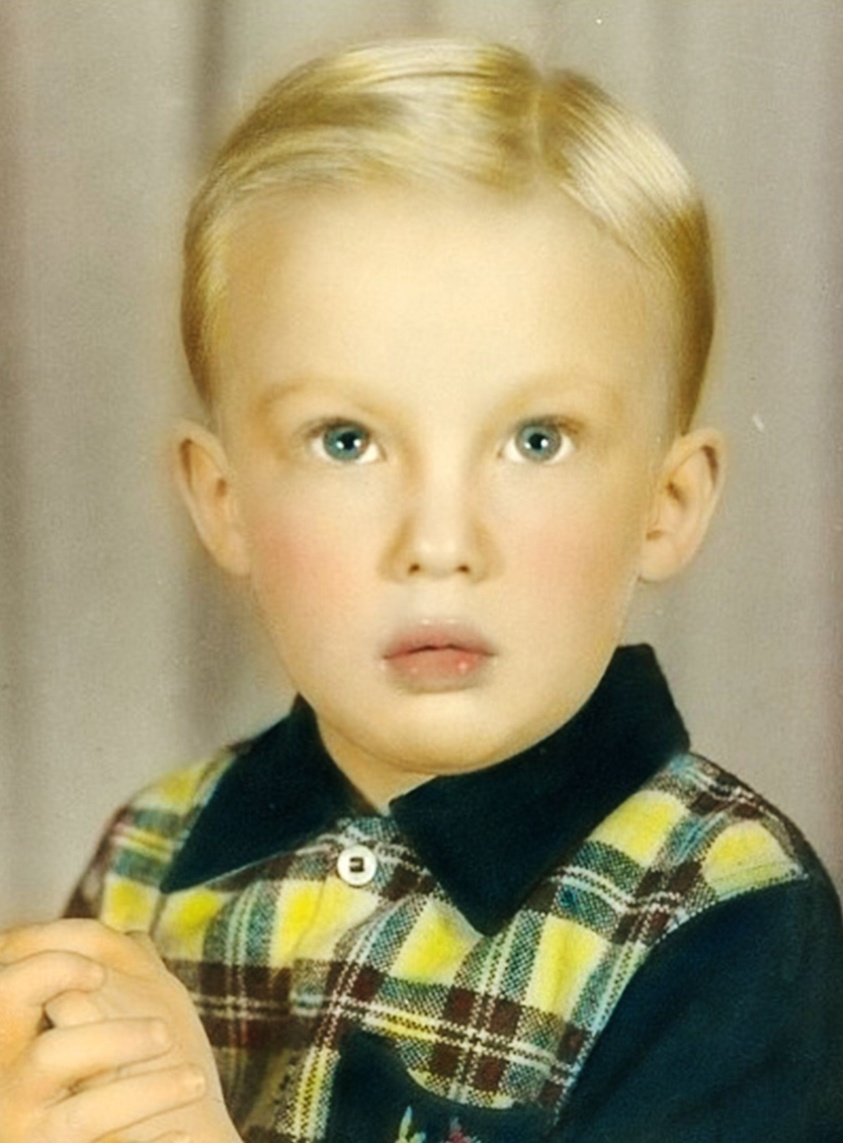 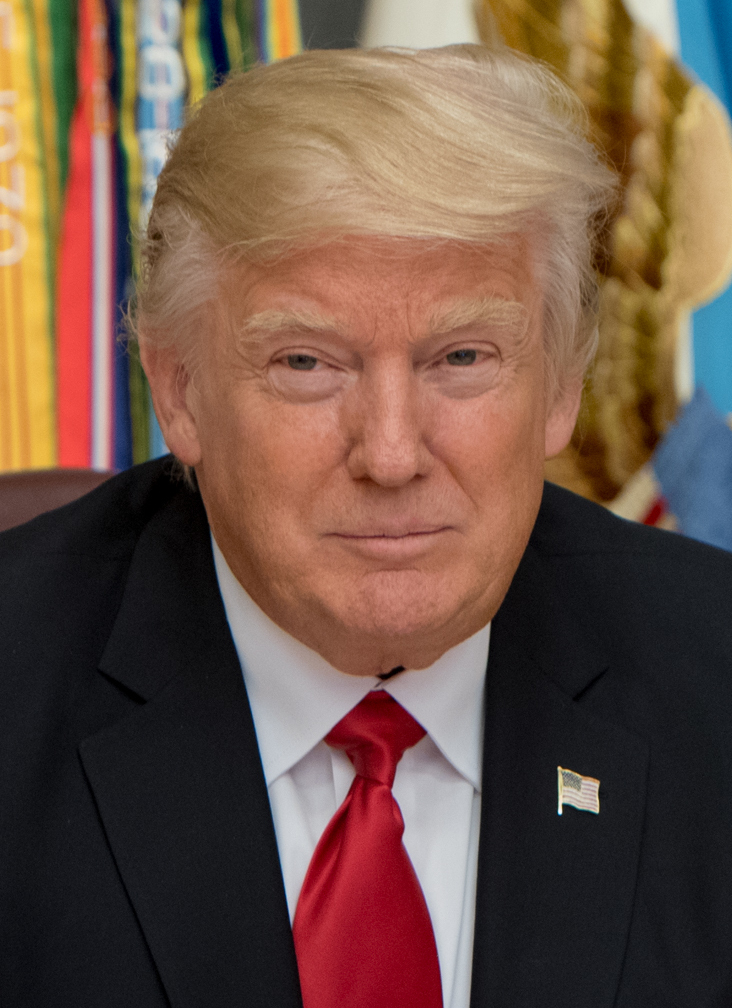 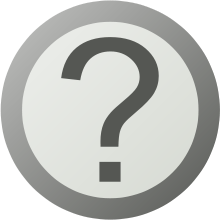 这个孩子长大后是谁？ (Who did this child grow up to be?)
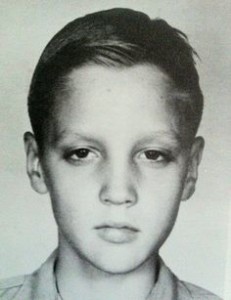 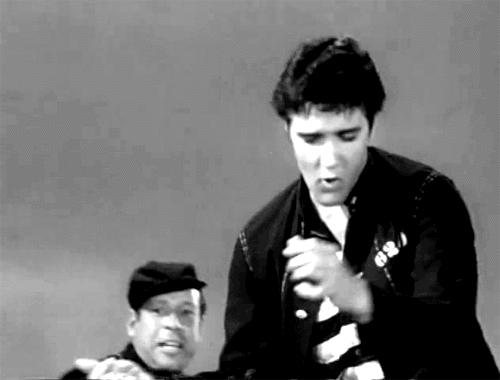 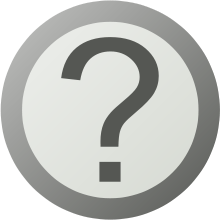 这个孩子长大后是谁？ (Who did this child grow up to be?)
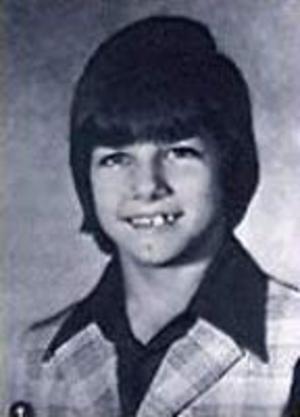 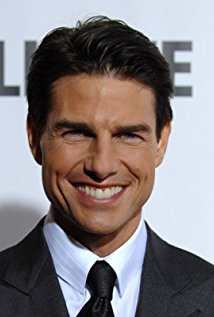 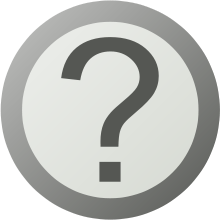 这个孩子长大后是谁？ (Who did this child grow up to be?)
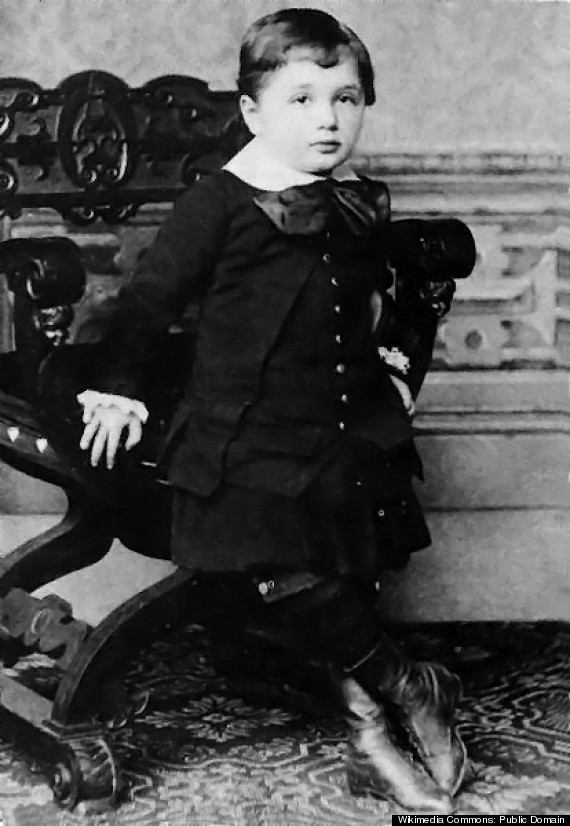 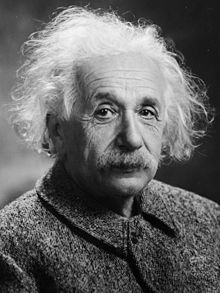 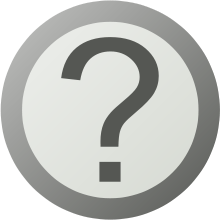 这个孩子长大后是谁？ (Who did this child grow up to be?)
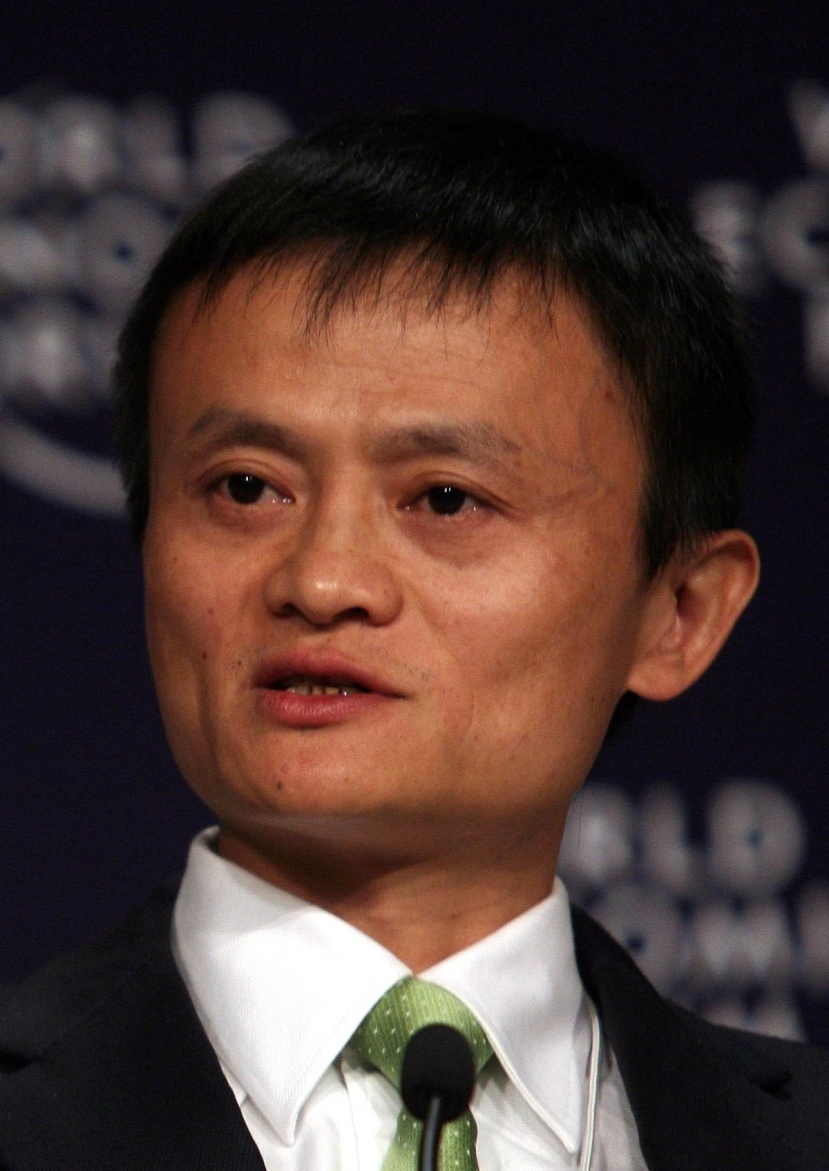 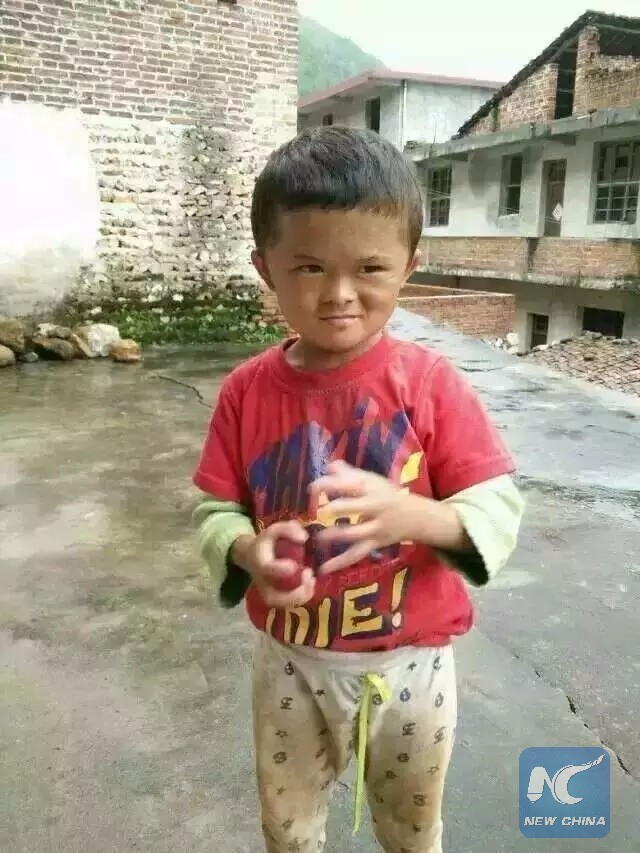 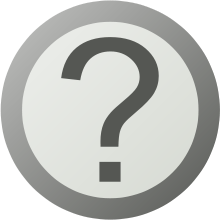 这个孩子长大后是谁？ (Who did this child grow up to be?)
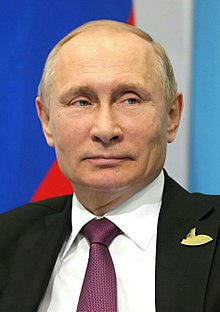 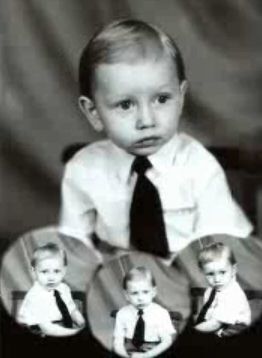 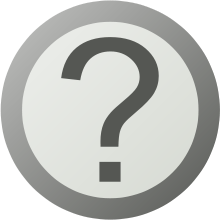 这个孩子长大后是谁？ (Who did this child grow up to be?)
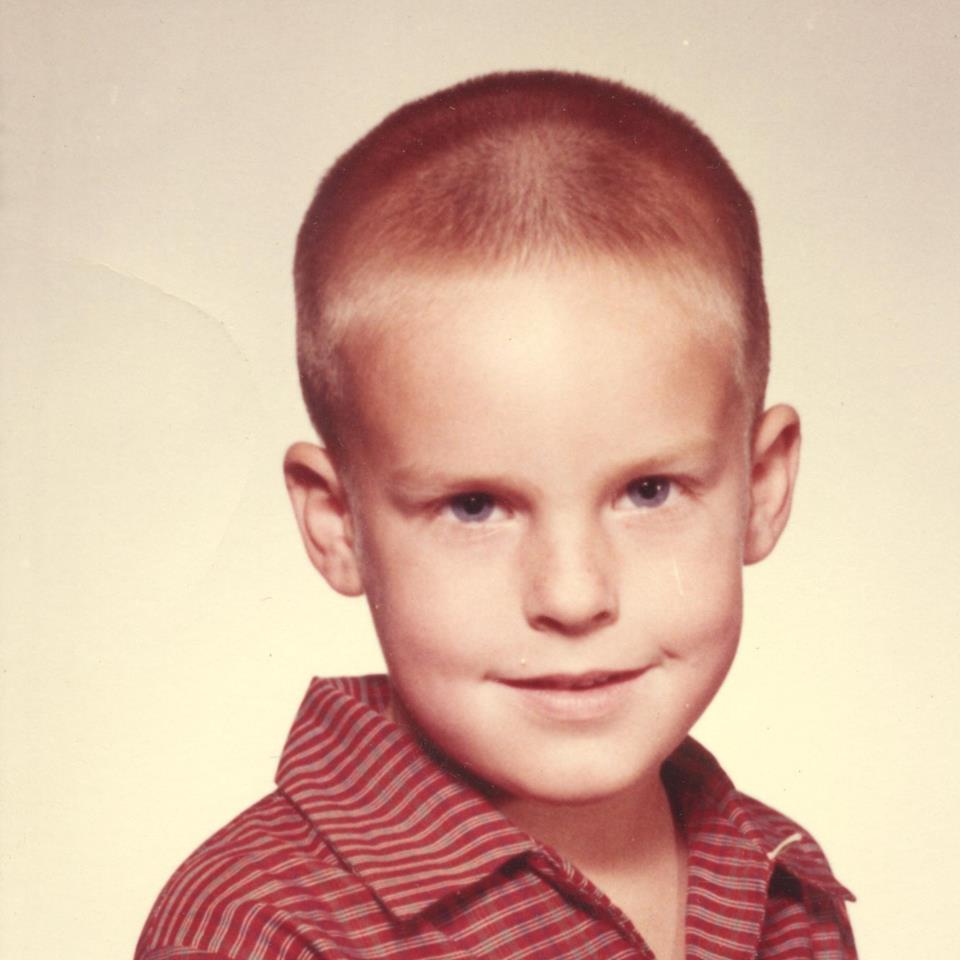 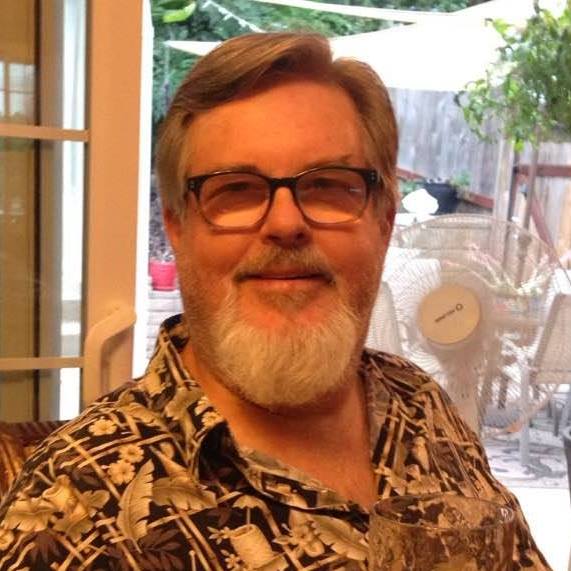 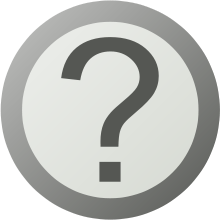 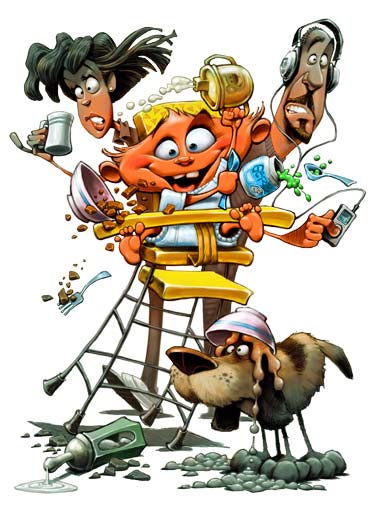 介绍
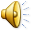 INTRODUCTION
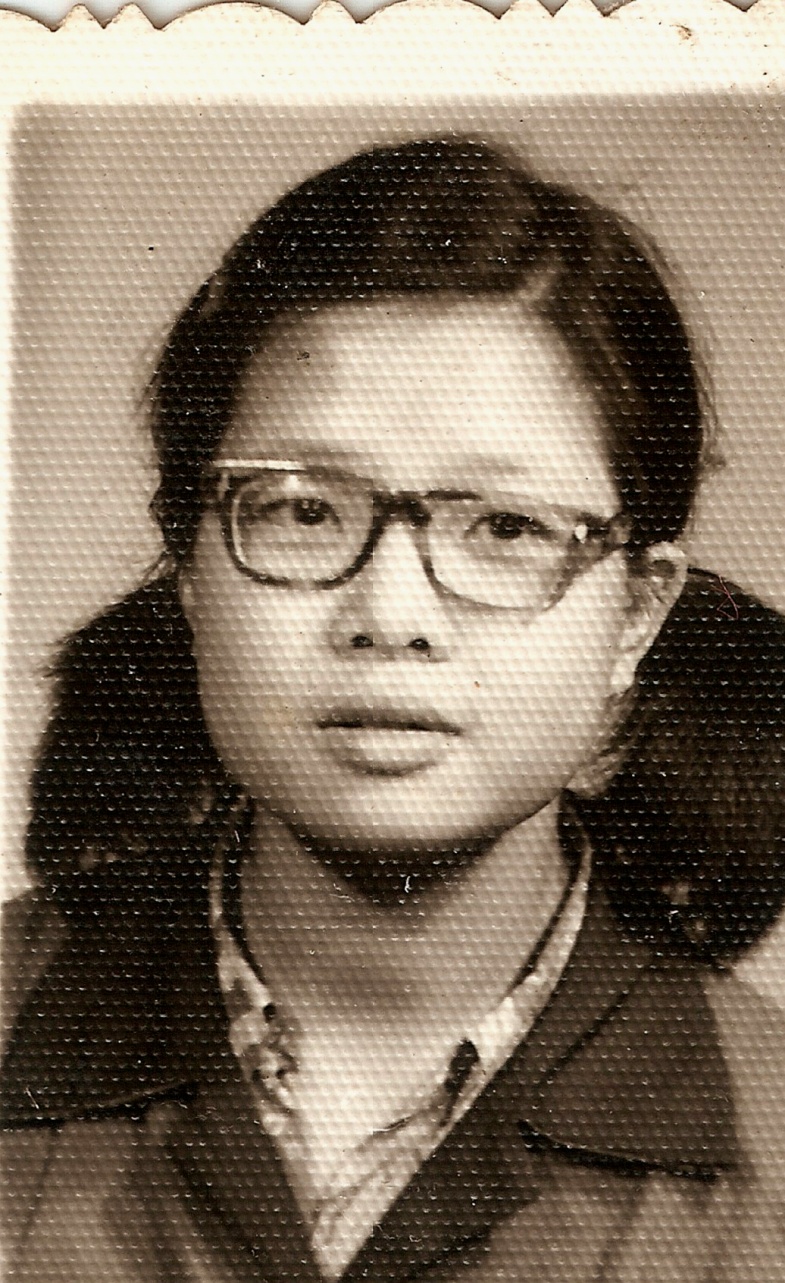 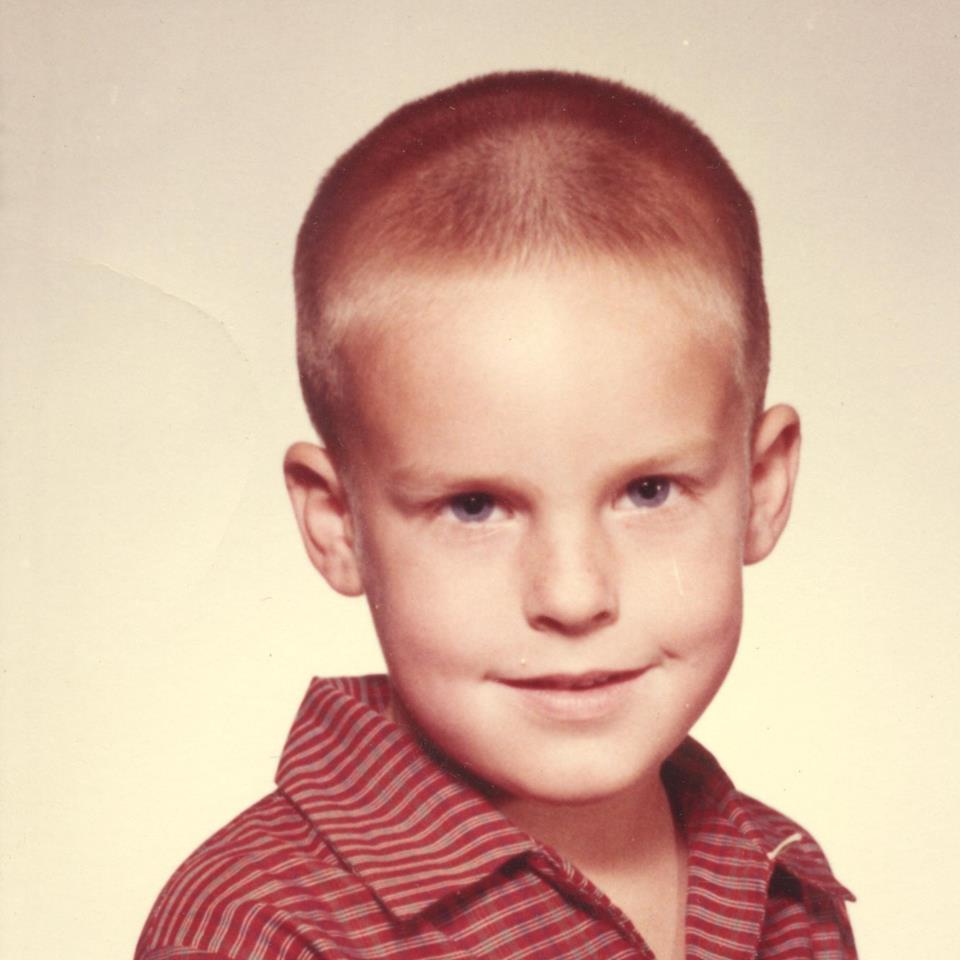 1) 一个全新的世界
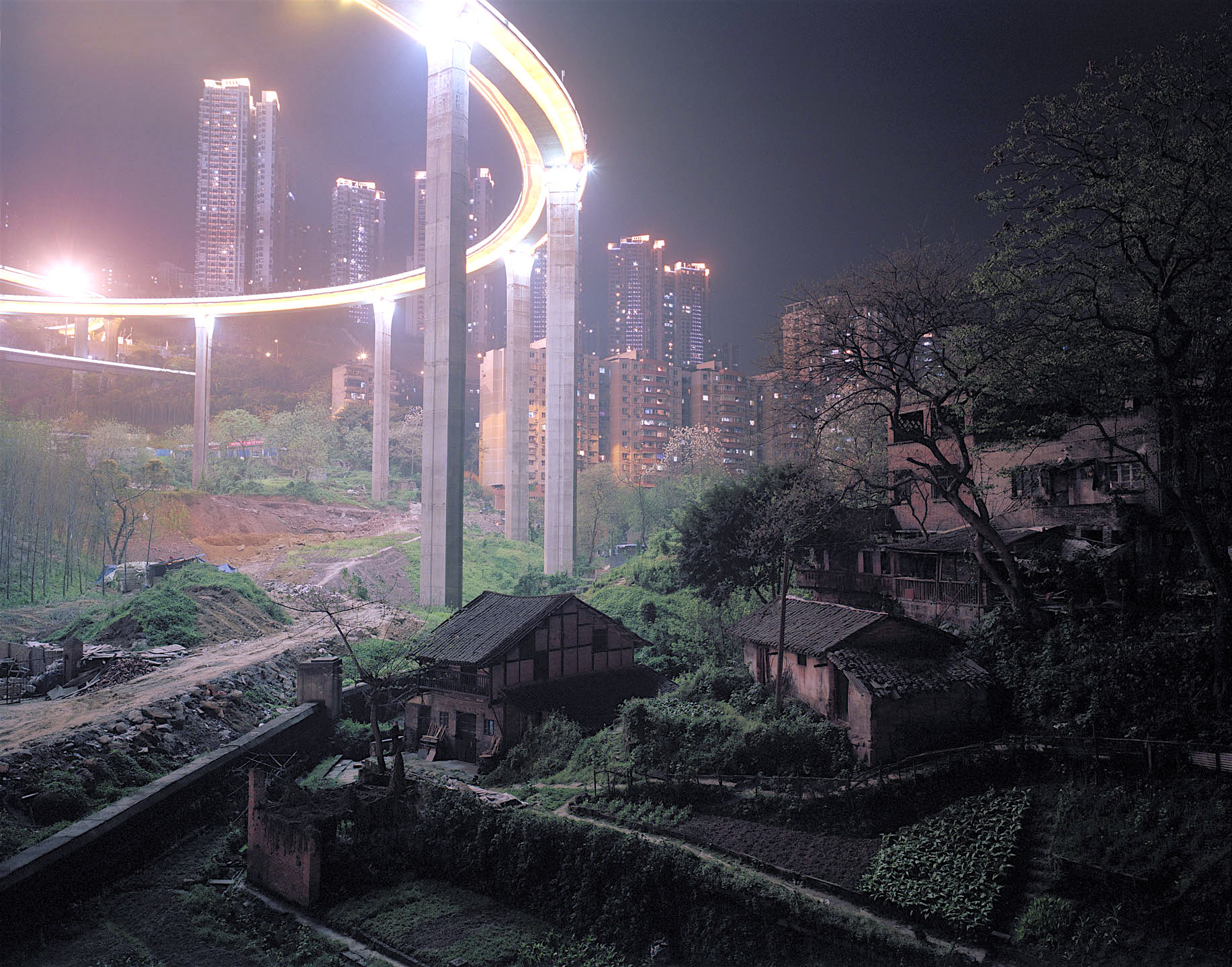 1) A WHOLE NEW WORLD
新科技带来更多优势
时也导致新的压力
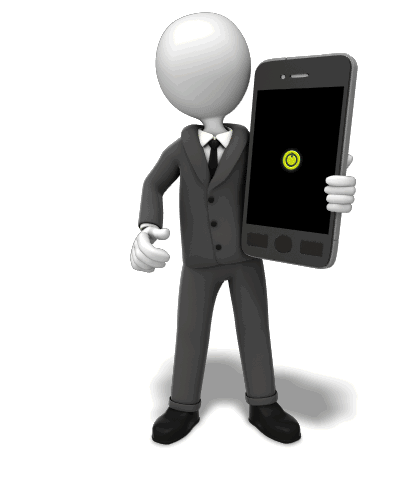 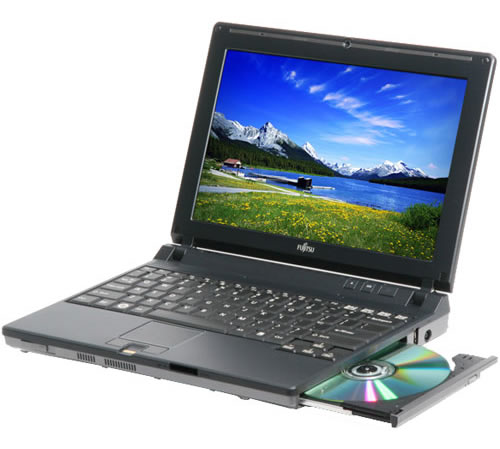 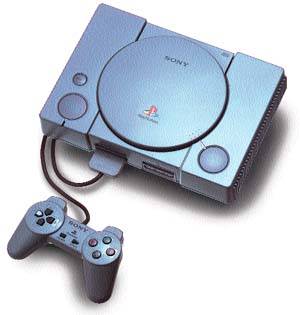 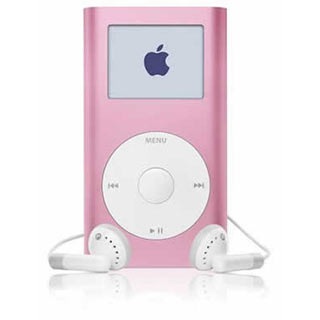 TECHNOLOGY WILL ALLOW NEW ADVANTAGES AND CAUSE NEW PRESSURES
他们有哪些优势和压力是我们那时没有的？
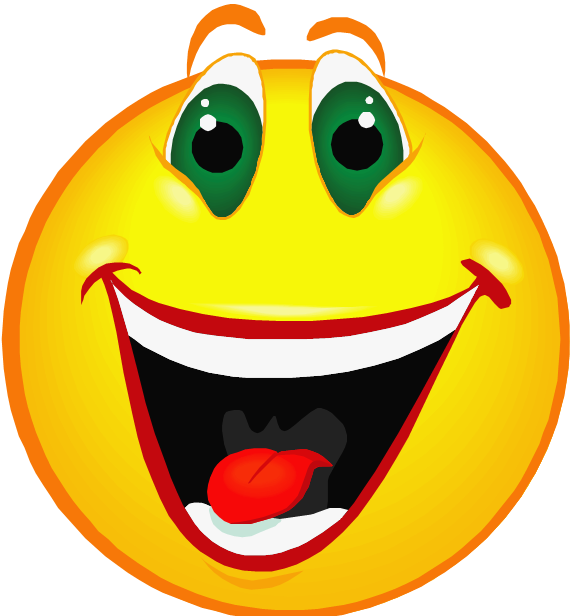 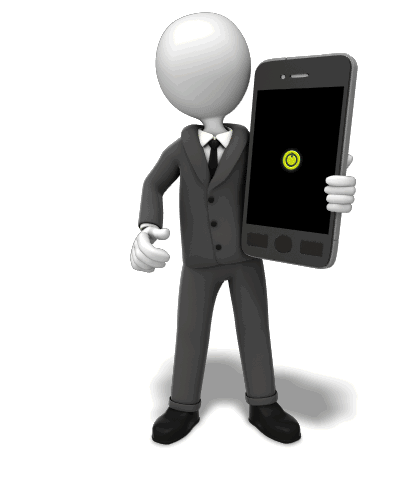 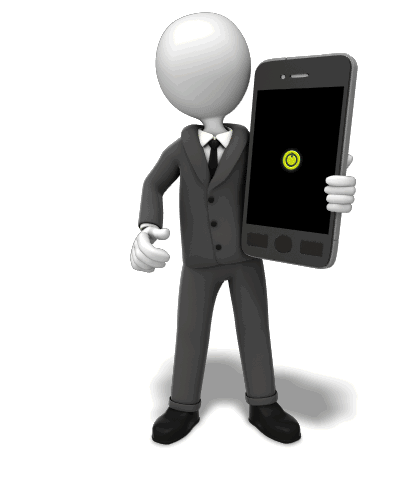 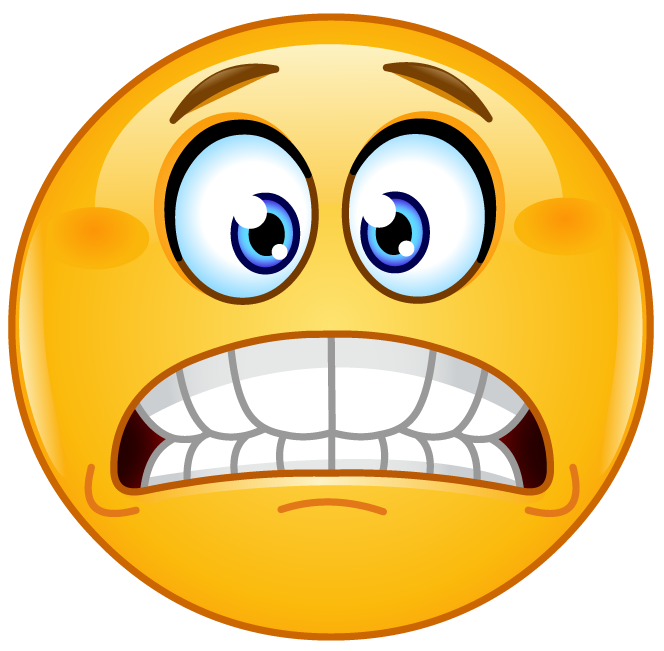 What advantages and pressures will they have that we didn’t?
更多试探:
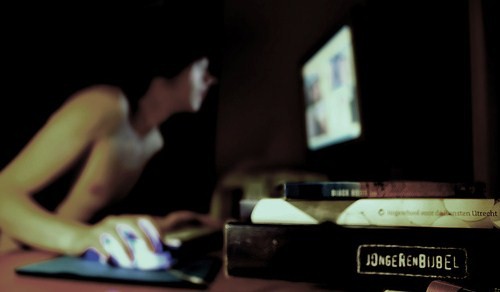 MORE TEMPTATION.
今日的儿童和少年遇到更多什么诱惑？
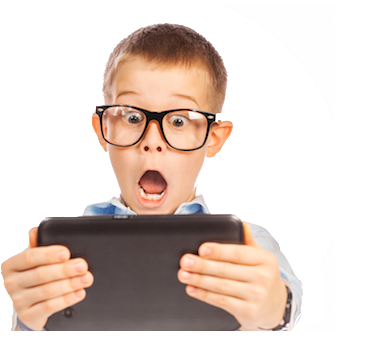 What temptations are now more available to kids and teens?
更容易留意到世界大事
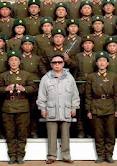 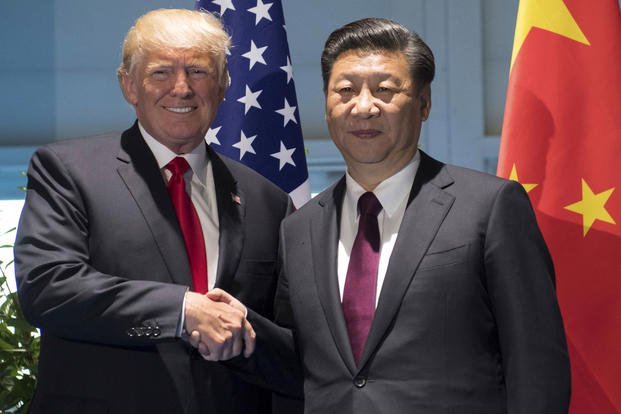 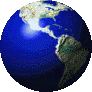 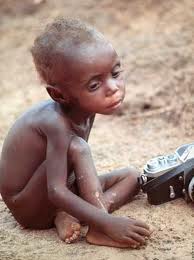 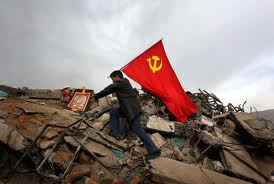 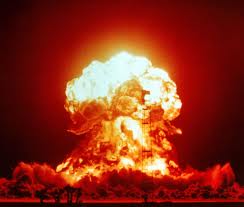 MORE AWARENESS OF WORLD EVENTS
这会如何影响到我们的孩子？
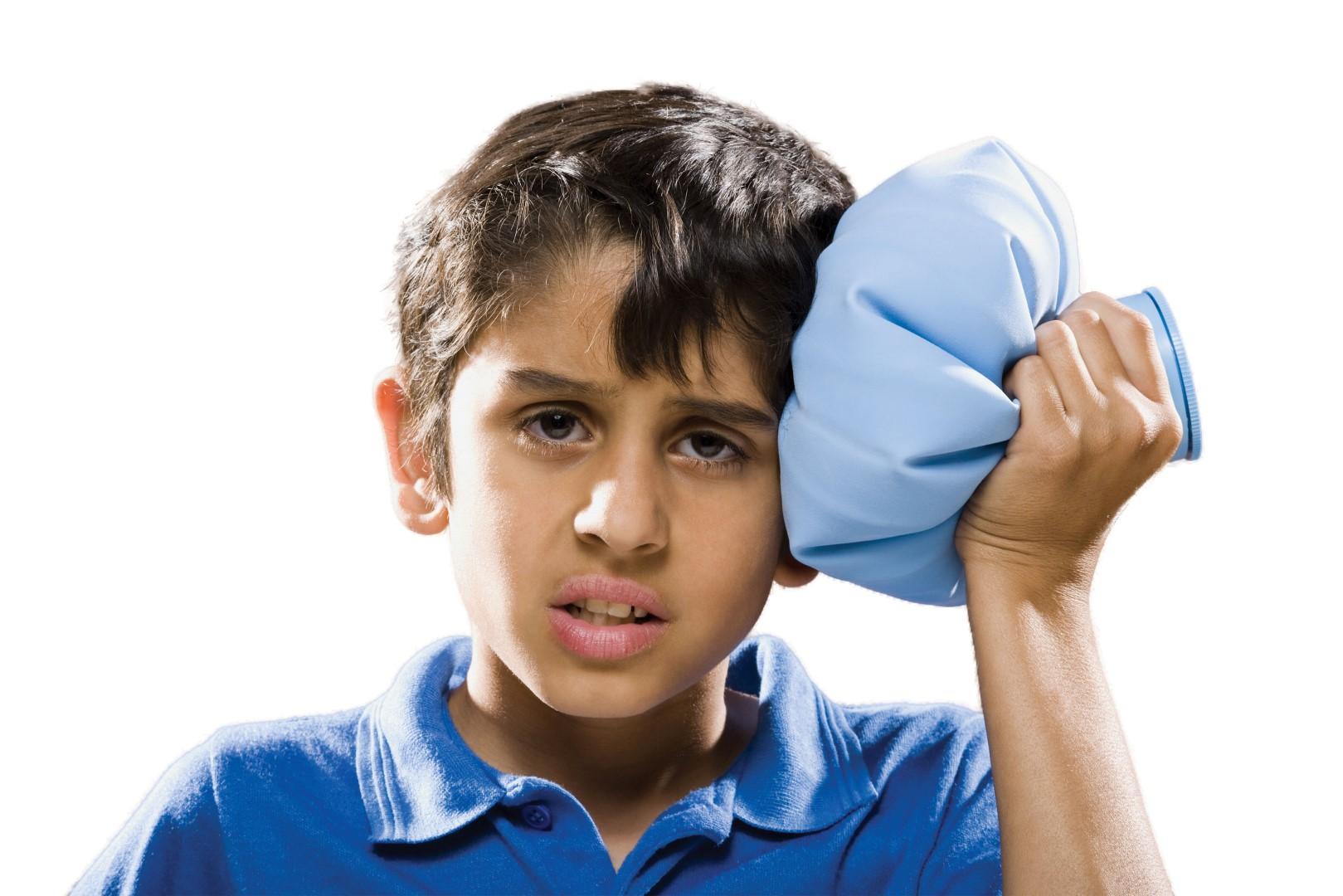 What affect might this have on our kids?
一个前所未有的新的
虚拟世界存在着
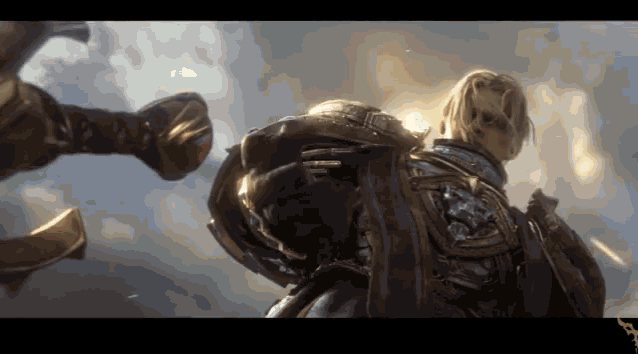 A NEW VIRTUAL WORLD EXISTS THAT NEVER HAS BEFORE
这个世界会如何影响我们的孩子和社会？
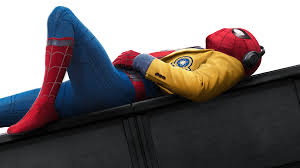 How does this world affect our kids and society?
有更多教育和商业个人机会
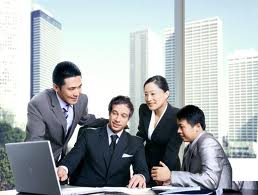 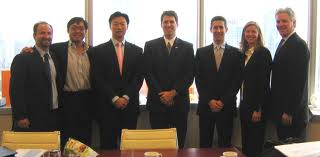 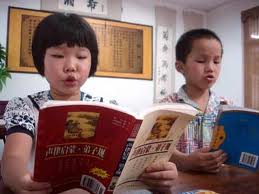 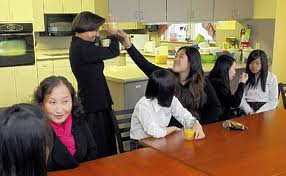 MORE PRIVATE OPPORTUNITIES FOR SCHOOL & BUSINESS
同辈和社会压力加大
8
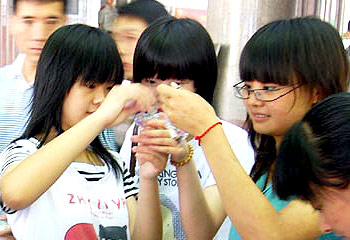 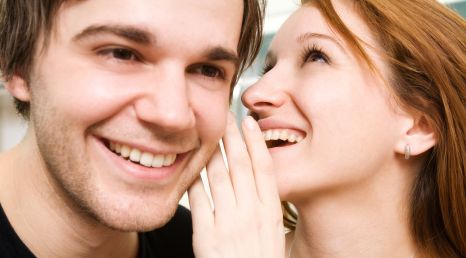 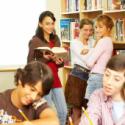 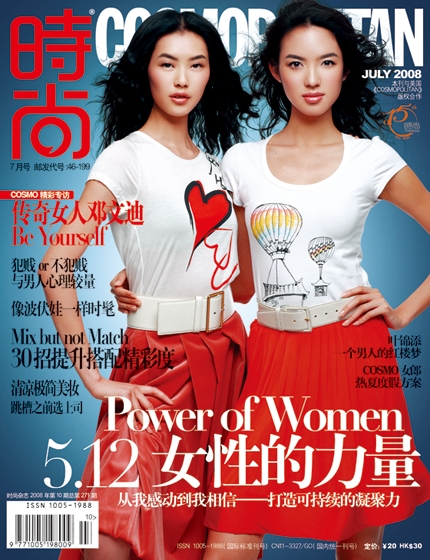 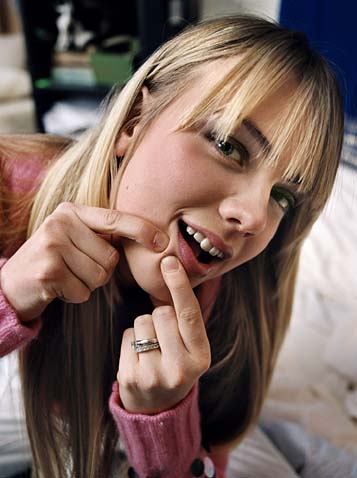 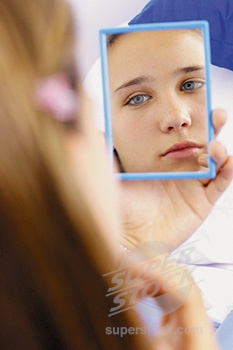 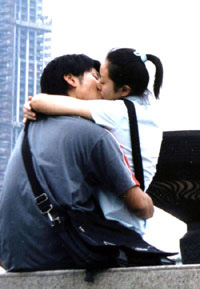 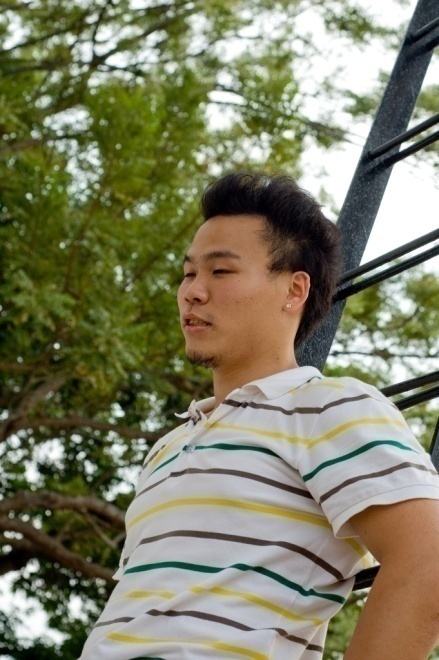 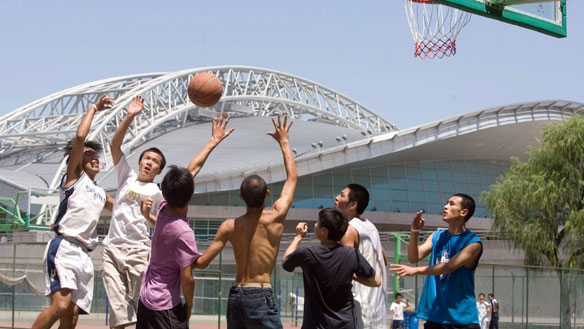 INCREASING PEER PRESSURE AND SOCIAL PRESSURE
这会如何影响我们的孩子和家庭？
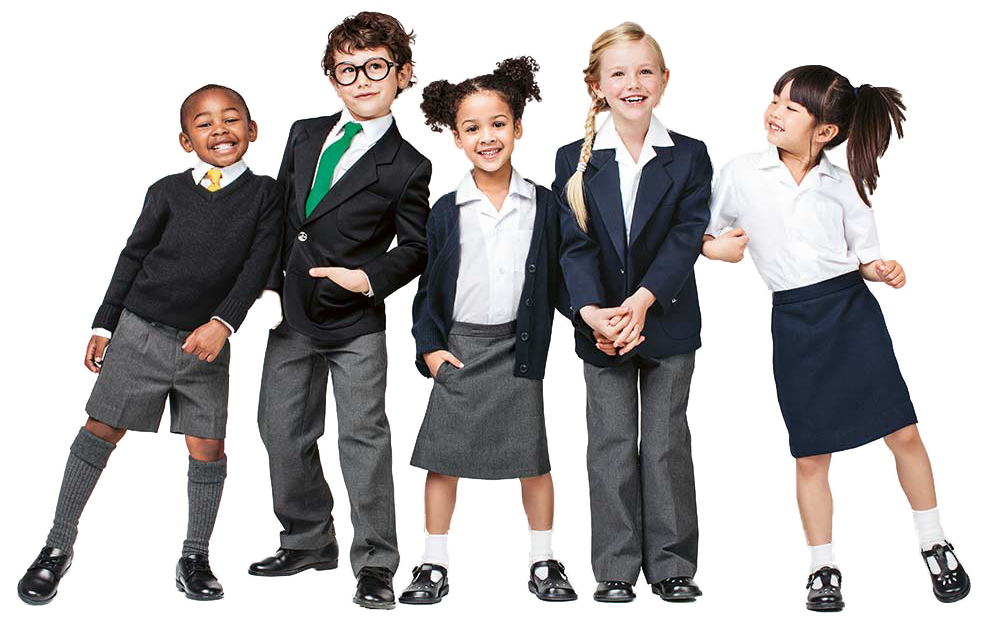 How does this one affect kids and families?
他们将会有更多家庭朋友之外的朋友
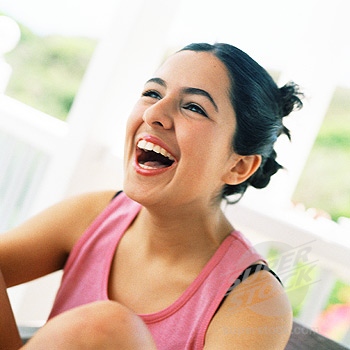 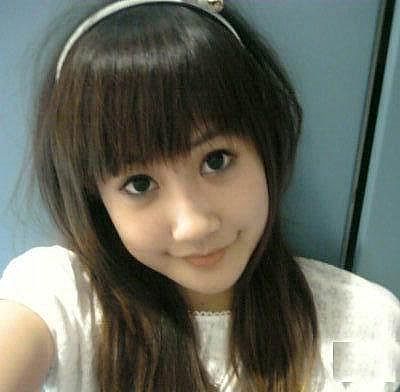 1
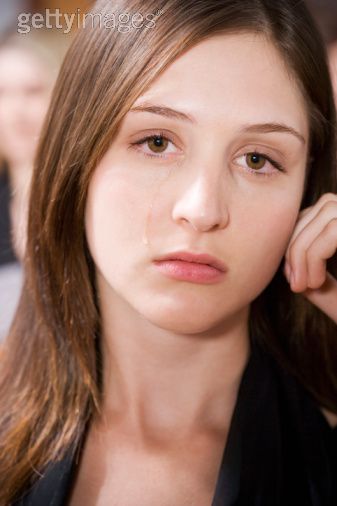 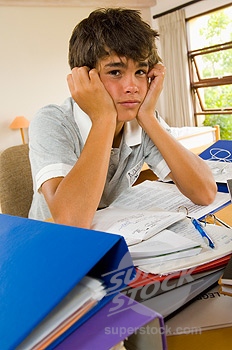 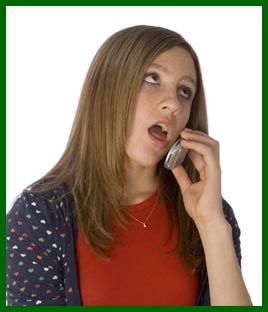 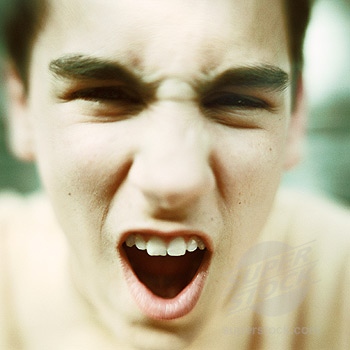 THEY WILL HAVE MORE FRIENDS OUTSIDE OF FAMILY FRIENDS
关于朋友的几个建议
你不会喜欢他们所有的朋友YOU WON’T ALWAYS LIKE THEIR FRIENDS
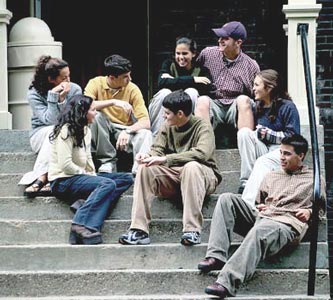 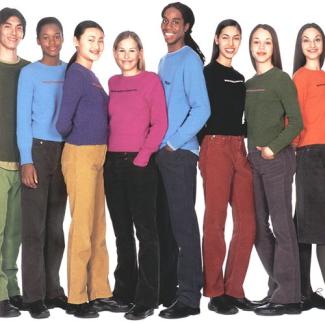 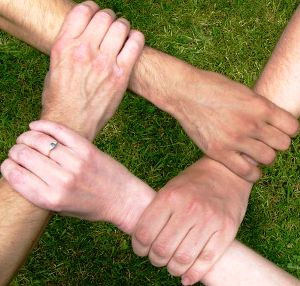 对他们朋友的负面反应会让孩子隐蔽友谊NEGATIVE RESPONSES TO FRIENDS ENCOURAGE THE KIDS TO HIDE FRIENDSHIPS
试着了解他们的朋友.你的家应成为安全之所 GET TO KNOW THEIR FRIENDS. YOUR HOUSE SHOULD BE THE SAFE PLACE.
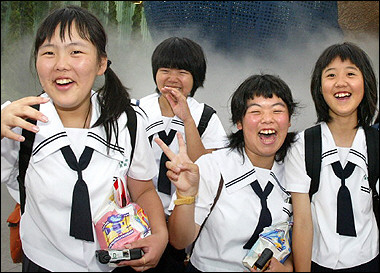 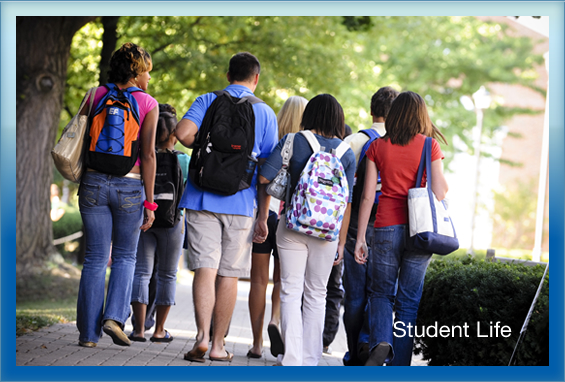 将你的孩子与朋友隔离是非常有害的ISOLATING YOUR CHILD FROM FRIENDS IS DETRIMENTAL
孩子越年轻,你对他们的朋友越有影响力THE YOUNGER THE CHILD, THE GREATER YOUR INFLUENCE ON THEIR FRIENDS
A FEW TIPS REGARDING FRIENDS
耶稣也同样需要经历这些
JESUS HAD TO GO THROUGH THIS ALSO
耶稣的智慧和身量, (身量或作年纪)
并神和人喜爱他的心, 都一齐增长.  路2:52
“And Jesus kept increasing in wisdom and stature, and in favor with God and men.” Lk 2:52
2) 温暖型/控制型象限
2) THE WARMTH / CONTROL QUADRANT
光有规则没有关系导致叛逆
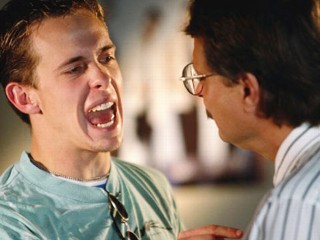 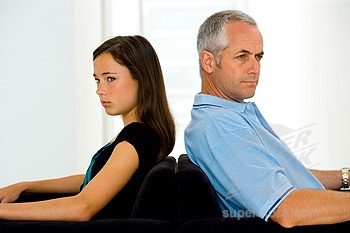 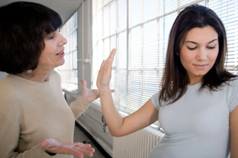 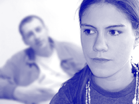 Rules without relationship lead to rebellion
温暖型象限/控制型象限
温暖= 父母有能力在口头上和身体上 
  以合宜的方式向孩子示范爱和情感。	WARMTH = the parent’s ability to demonstrate love and affection to  	their child(ren) in both verbally and physically appropriate ways.
 
控制=父母有能力为孩子建立和保持
  合宜的界限和规矩。
	CONTROL = the parent’s ability to establish and maintain proper 	boundaries and rules for the child(ren).
THE WARMTH / CONTROL QUADRANT
高
high
受尊敬型父母
健康的孩子
Respected Parent
Healthy Child
严格型父母
破碎的孩子
Strict Parent
Broken Child
控制  (control)
温暖 (warmth)
温暖 (warmth)
低
low
高
high
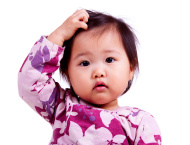 控制 (control)
忽略型父母
冷漠的孩子
Uninvolved Parent
Indifferent Child
纵容型父母
悖逆的孩子
Permissive Parent Rebellious Child
低  low
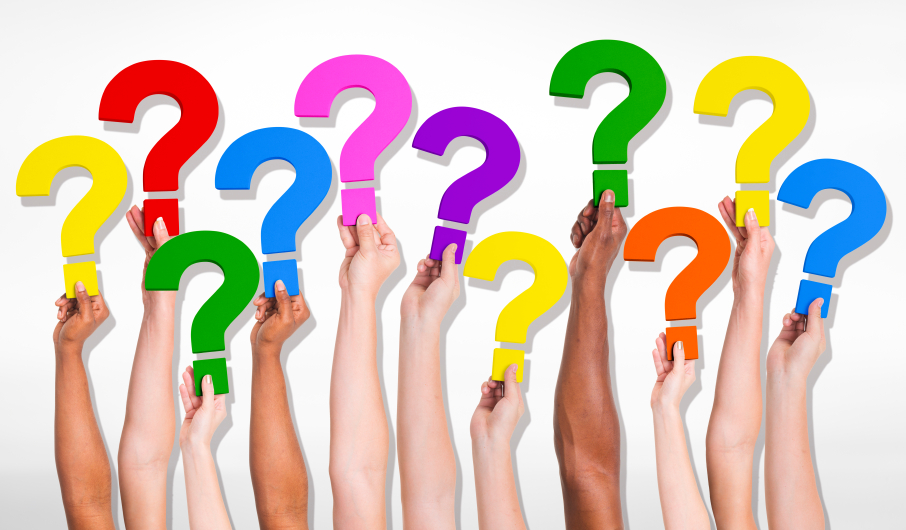 QUESTIONS? (Until 3:30 pm)